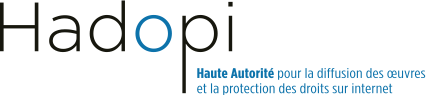 COPYRIGHT ONLINE REGULATION
     French approach
About HADOPI
The high authority for the distribution and protection of copyright works on the Internet (HADOPI)

 An independant public agency created by the law dated 22 October  2009

Missions essentialy are :

   the protection of rights on peer to peer networks

the encouragement of the development of legal online offers as an alternative to piracy (including the regulation of technical protection measures)

the obervation of legal and illegal usages of works of authorship on Internet
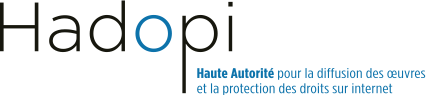 COPYRIGHT PROTECTION 1/3
THE GRADUATED RESPONSE
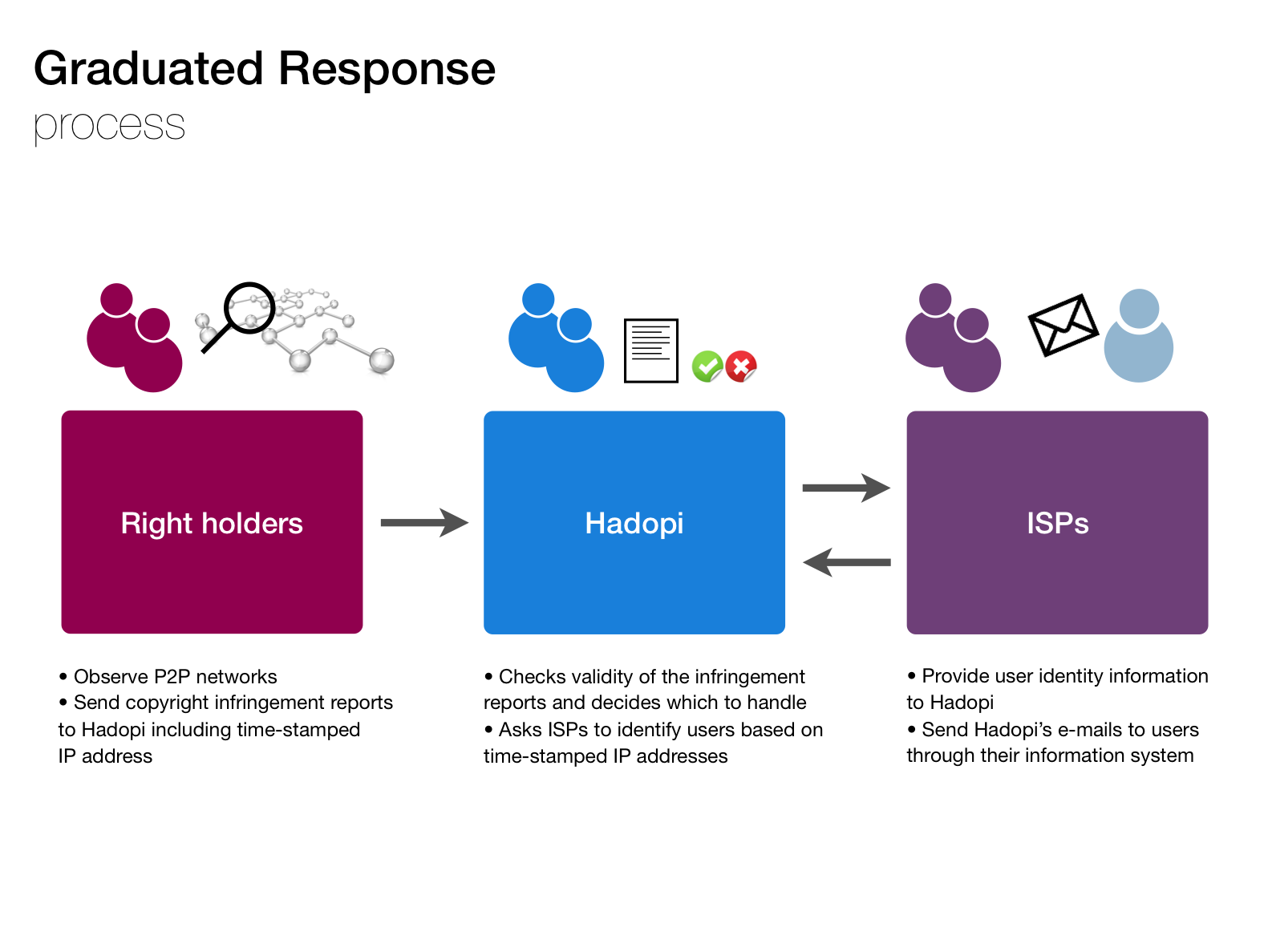 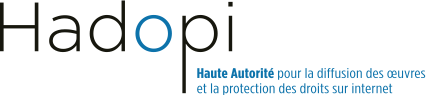 COPYRIGHT PROTECTION 2/3
KEY NUMBERS OF THE GRADUATED RESPONSE
1 767 847
Numbers of 1st recommendations
159 653
Numbers of 2nd recommendation
559
Numbers of deliberations
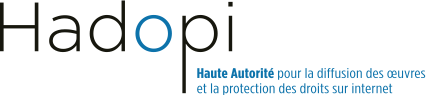 COPYRIGHT PROTECTION 3/3
What  evolutions  in  the future  ? -  Lescure report
Lescure report dated May 13th 2013 recommends : 


	An evolution of the graduated response  

The graduated response should be preserved but should be « renovated » : 

 Still an educational scheme
 Abrogation of suspension of Internet access
 Administrative and lowered penalty 
		
		
And, also, a co-regulation scheme in order to tackle unlawful streaming and direct downloading
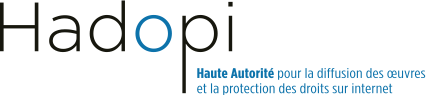 PROMOTING ONLINE OFFERS 1/2
Label to indentify legal offers
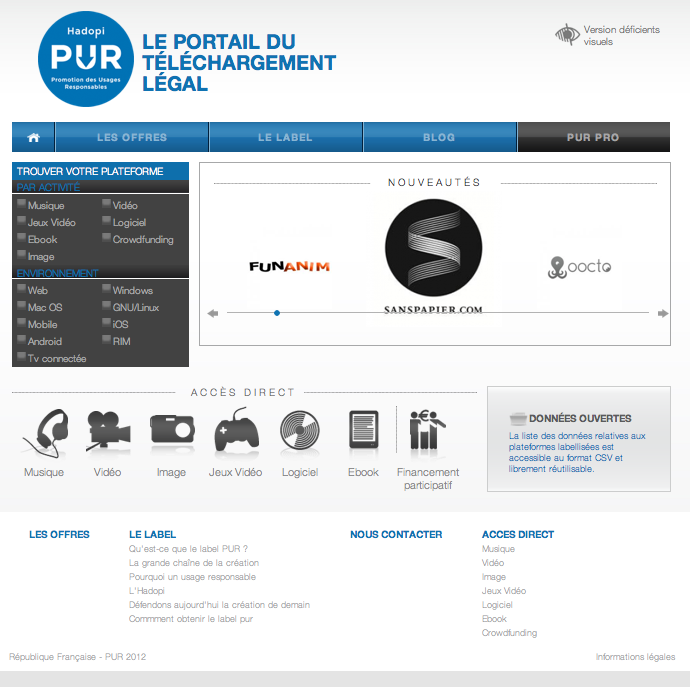 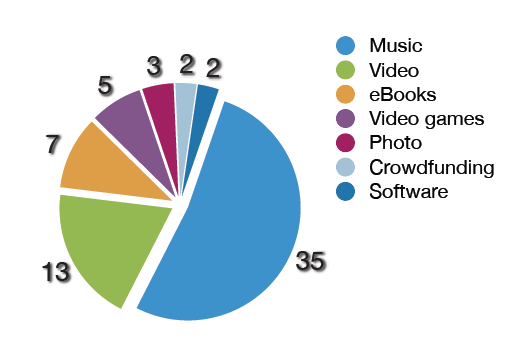 Observation of legal and illegal usages : 
Regulation of technical protection measures
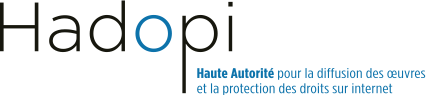 8
PROMOTING ONLINE OFFERS 2/2
What  evolutions  in  the future  ?  -  Lescure report
Call for a stronger and more extensive regulation of technical protection measure and for the preservation of a specific and permanent 	observation mission. 


Call for a broader “regulation of the digital content offer” (new tools for the regulator) ; implementation of the missions within a comprehensive and coherent framework, entrusted to a single entity (CSA).
8
Grazie mille
hadopi.fr
pur.fr
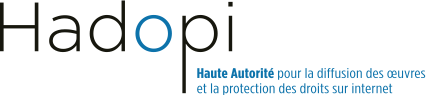